Rhetoric – Ethos, logos, pathos
G10-19-20
rhetoric
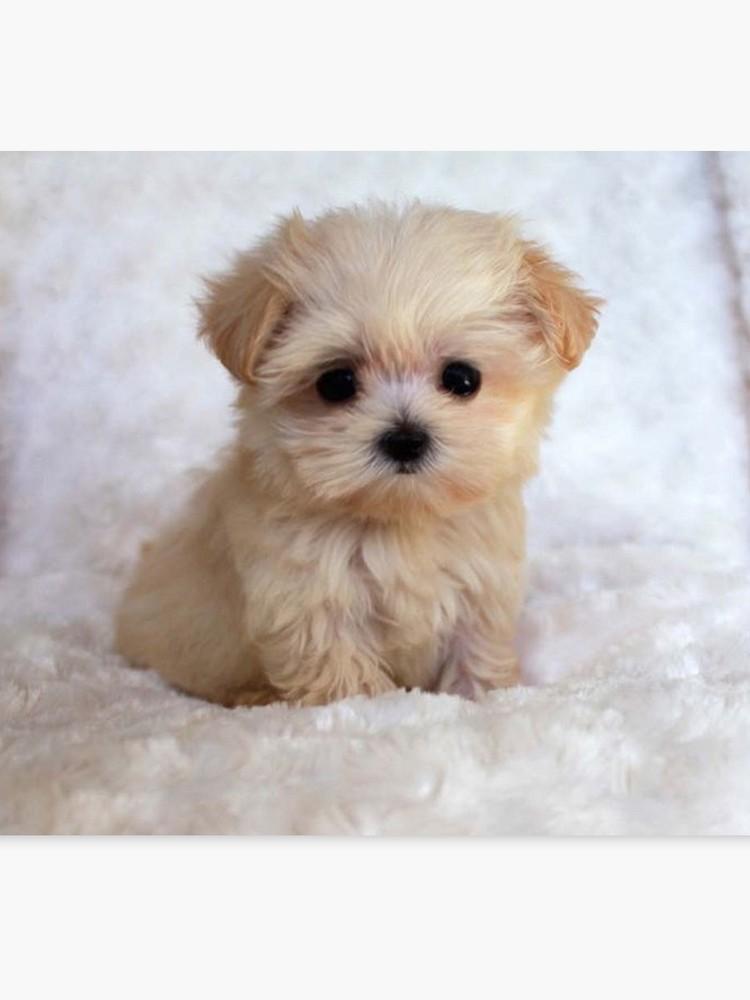 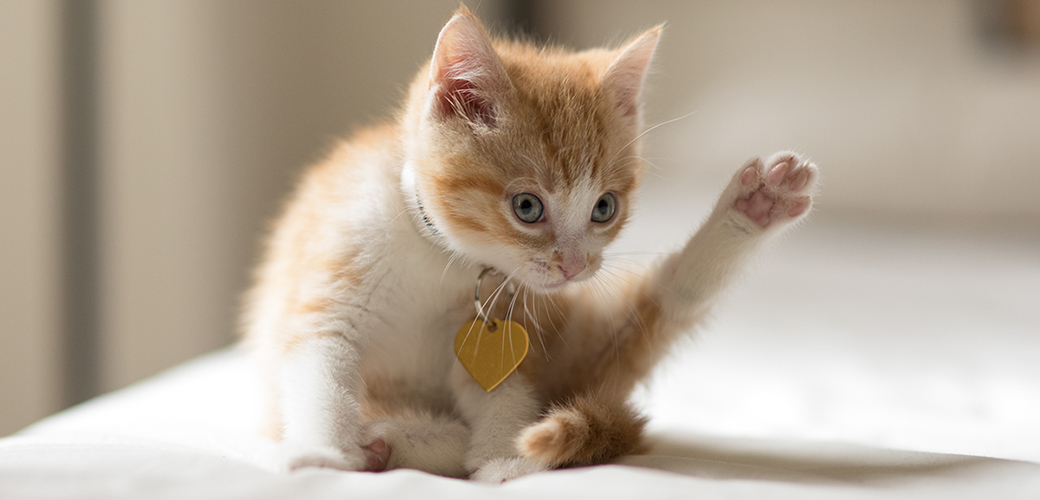 rhetoric: the art of effective or persuasive speaking or writing
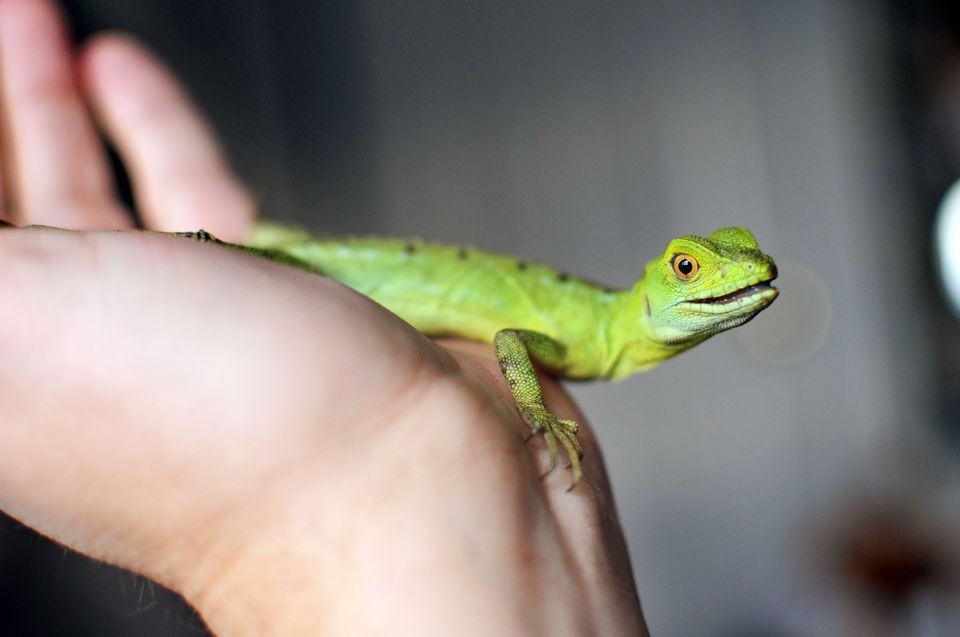 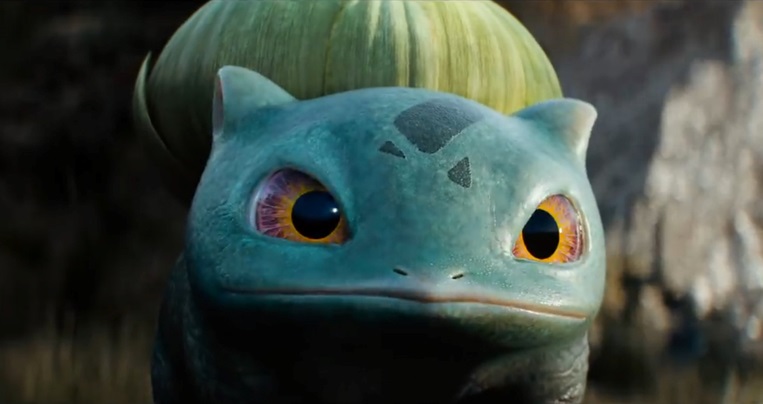 RHETORIC in everyday TEXT… 
Political discourse 
Speeches
Advertising
Social Network
Editorials (opinion articles)
Essays
APPLYING RHETORIC… 
 Resume
 Social Media
E-mail
Persuasive Essay
Speech
Greek Foundations of rhetoric
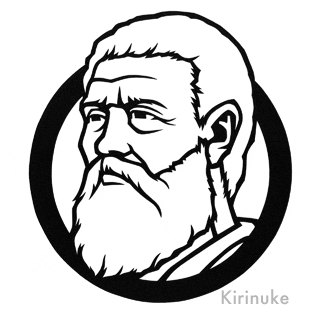 PLATO
Greek philosopher – Aristotle’s teacher
Believed rhetoric was manipulative & divisive
ARISTOTLE
(Unlike his teacher, Plato believed rhetoric brought people together)
Believed effective arguments included a mix of: ethos, logos, & pathos
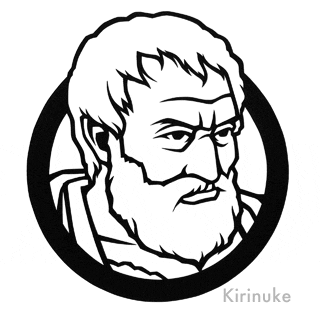 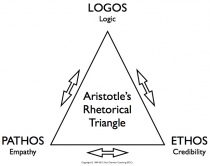 ETHOS
LOGOS
PATHOS
Rhetoric
Learning Target:
Students will be able to define and identify and create ethos, logos, and pathos in media and texts.
Rhetorical Triangle
Aristotle taught that a speaker's ability to persuade is based on how well the speaker appeals to their audience in 3 different areas: ethos, pathos, and logos.
These areas form what is called the Rhetorical Triangle, with ALL EQUAL LENGTH SIDES…. Why?
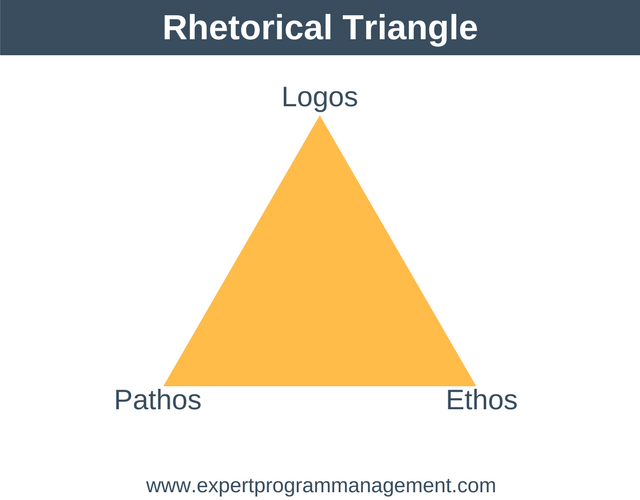 Ethos
Ethos is the speaker’s ethical appeal, that is, how well the speaker presents him or herself. 
Does the speaker seem:
knowledgeable and reasonable?
like an ‘expert’ or very experienced on the topic?
trustworthy?
Ethos
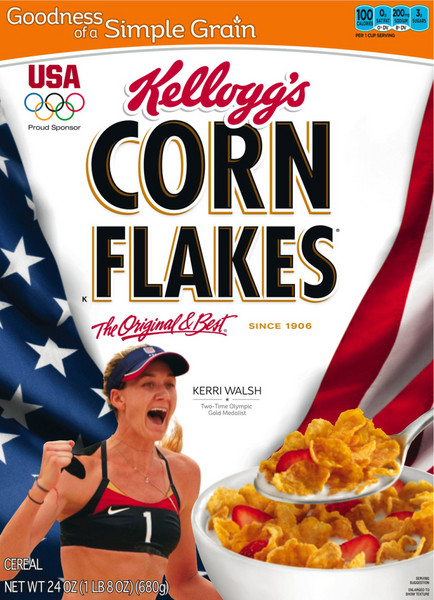 Kerri Walsh is a multiple Olympic Gold Medalist in Beach Volleyball.
If you eat Corn Flakes, you are like an Olympic Gold Medalist!
If she’s eating them, they must be good for you, because she is an Olympic Gold Medalist and they are healthy!
Logos
Logos is the argument's logical appeal, that is, how well the speaker uses the "text" of their own argument and evidence. 
Effective arguments will probably include facts and other supporting details to back up the speaker’s claims. 
They may contain testimony from authorities and will demonstrate the speaker’s carefulness in choosing and considering evidence. 
“Common sense” counts, but generally isn’t considered a rhetorically strong logos appeal.
Logos
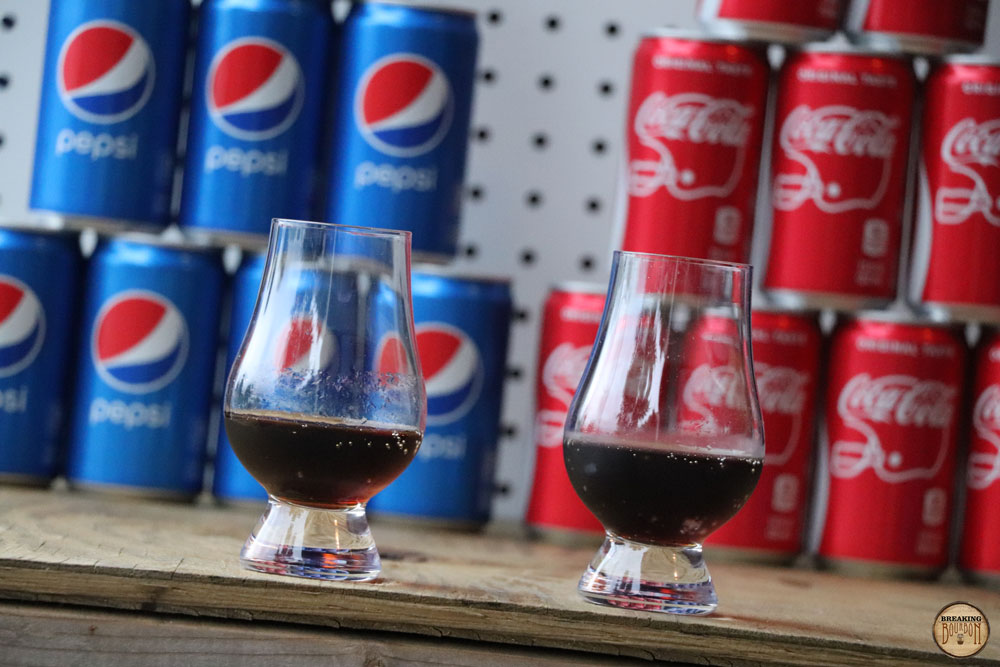 The Pepsi Challenge
Blind Taste-test
Why is this an example of logos?
Pathos
Pathos is the argument's emotional appeal, that is, how well the speaker taps into the audience’s emotions   
Does the argument, language, and content appeal to your emotions:
Sadness
Pride
Fear
Anger
Patriotism
Love
Justice
Negative emotions are often more motivating than positive ones.
Pathos
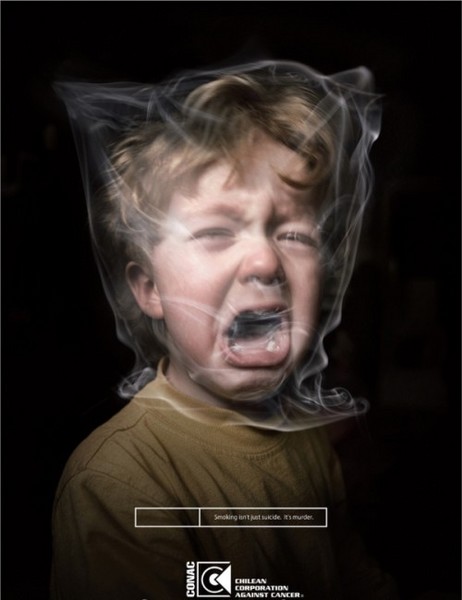 What is this ad saying about secondhand smoke?
How do they convince you of their argument?
How do you feel when you see this child?
Ethos, Logos, and Pathos
Note: Ethos refers to the SPEAKER, though you can use the actual language, structure, content, arguments, evidence, etc. to build it.

However, Logos and Pathos refer to the actual language, structure, content, arguments, evidence, etc. used.
15.3
Rhetorical Triangle – Ethos, Logos, Pathos
How does this advertisement create ethical appeal, logical appeal, and emotional appeal?
Be specific what you see in the ad, and its effect.
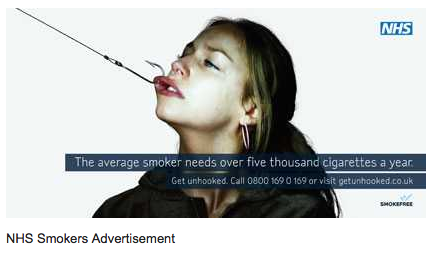